Remoção Biológica de Nitrogênio
Polissacarídeo
Gordura
Proteína
DBO e DQO
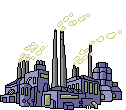 DBO e DQO
DQO e N
Possibilidades Metabólicas de Degradação de Resíduos
Substâncias orgânicas (BQO e DBO)
Hidrólise
Glicose
Glicólise
Piruvato
Degradação Aeróbia
Degradação Anaeróbia
Ciclo de
Krebs
O2
Respiração anaeróbia
Fermentação
Compostos orgânicos (internos)
Compostos inorgânicos (externos) CO3-2; NO3-;Fe+3;SO4-2
CO2 +  H2O
Lactato, acetato, butirato
N2, Fe+2, S-2
Doadores e aceptores de elétrons nos resíduos
Doadores de Elétrons (ou de H+)  - passíveis de oxidação
-perdem elétrons
Matéria orgânica (DBO,DQO) (Proteínas,carboidratos, lipídeos, amônio, etc.)
Aceptores de Elétrons (ou de H+)
Passíveis de redução
Ganham elétrons
O2 , CO2 , SO4-2, NO3–;
Classificação dos organismos de acordo com a nutrição e fontes de energia
Classificação dos microrganismos quanto à fonte de energia e carbono
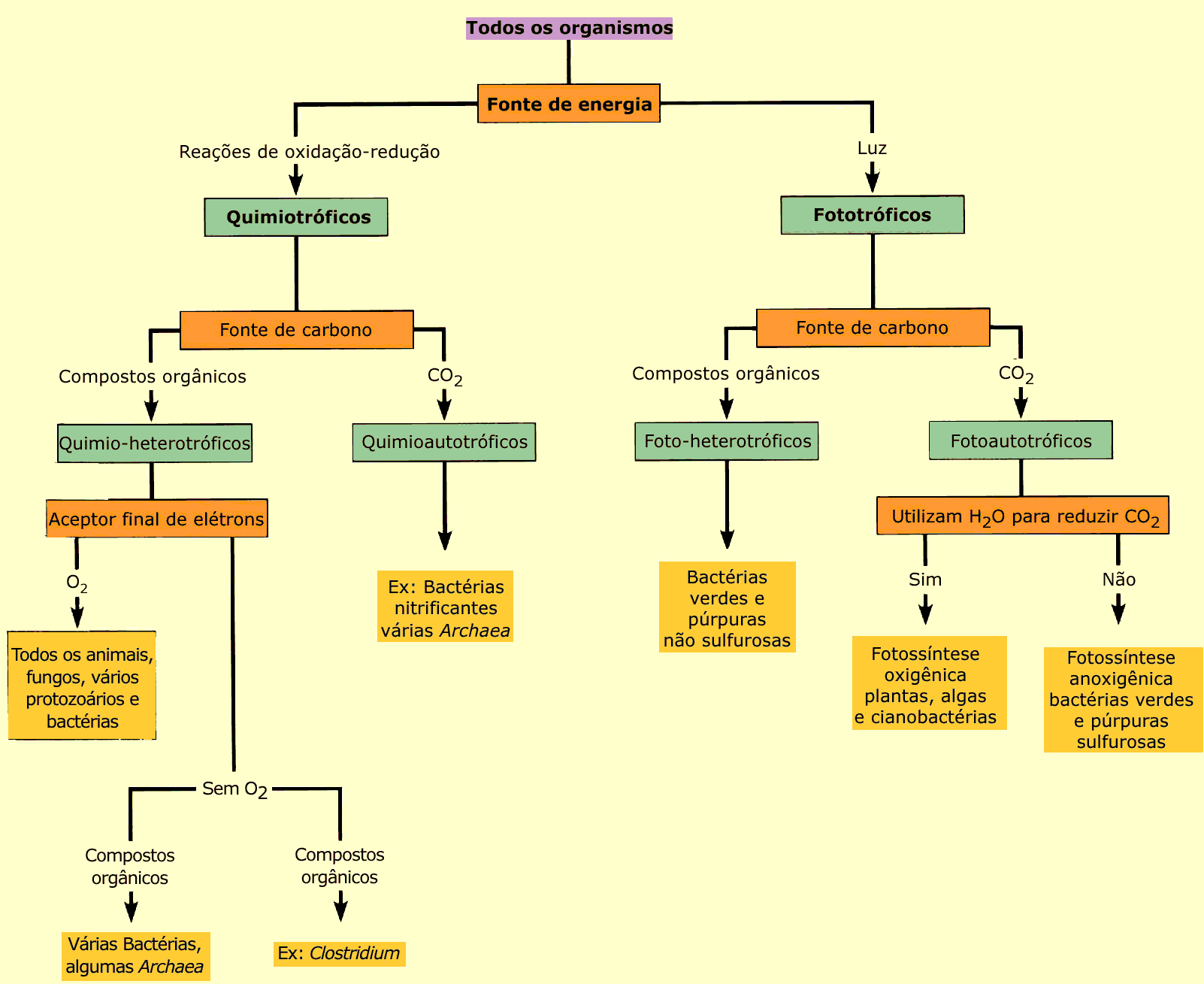 Origem e concentração do Nitrogênio nos Efluentes
Esgotos domésticos: No efluente bruto, o nitrogênio apresenta-se na forma reduzida. Proteina, uréia e amônio: Concentração ~ 30-50 mg N.L-1

Esgotos industriais: proteína (indústria de alimentos), indústrias químicas e farmacêuticas (dependendo dos insumos utilizados)
	Concentração bastante variável
Concentração de Nitrogênio Amoniacal
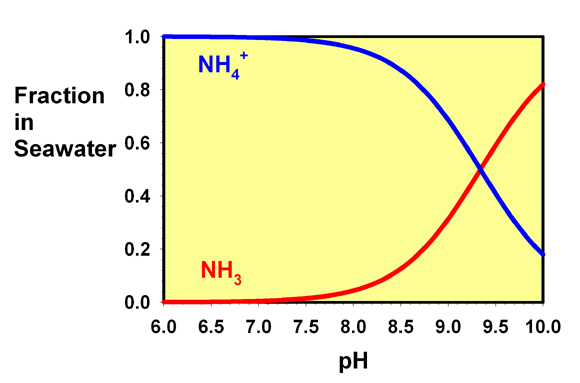 Amonia/ammonium fraction
Problemas do Nitrogênio
Toxicidade da Amônia 
    (depende do pH e da concentração – 0,5 mg.L-1)

 Oxigênio nos Rios
(causando a morte de peixes)

Eutrofização (em combinação com o P)
(crescimento excessivo de algas e plantas)

Na forma de NO3 provoca “Síndrome do bebê azul”
Legislação Ambiental
Descarga do Efluente (N-Total)
	 20 mg/L N amoniacal total 
	(resolução CONAMA 357, 2005)


Nitrato em água potável 5 ppm
Transformações biológicas para a eliminação de nitrogênio
Amonificação
Nitrificação
Desnitrificação
Amonificação
Ocorre na canalização ou durante o pré-tratamento
Diferentes espécies de microorganismos (heterotróficos) são responsáveis por essa etapa (Ex.: Pseudomonas sp)
Nitrificação
Bactérias autotróficas / quimioautotróficas (utilizam o CO2 ou outra fonte de carbono inorgânico).

	Na oxidação do amônio a nitrito –  Nitritação, estão principalmente envolvidas as Bactérias oxidadoras de amônia (BOA):

Nitrosomonas sp , Nitrosococcus sp, Nitrosospira sp, Nitrosolobus sp
Nitrificação
Oxidação do nitrito pelas Bactérias oxidadoras de nitrito (BON) – Nitratação 
    Nitrobacter sp, Nitrococcus sp, Nitrospira sp
Nitrificação
O crescimento de biomassa ocorre mediante a utilização de carbono inorgânico (carbonatos e bicarbonatos do efluente).
Considerando a fórmula da célula: C5H7O2N

NH4+ +  1,83 O2   +    1,98 HCO3-		

0,021 C5H7O2N + 0,98 NO3- + 1,041 H2O + 1,88 H2CO3
Nitrificação
Segundo cálculos estequiométricos cada 1mg de NH4-N oxidada a NO3-N, requer:

8,63 mg de alcalinidade na forma de HCO3-/ mg de N-NH4+
Nitrificação
O ganho de energia pela oxidação de amônia é muito baixo, refletindo-se no baixo ganho de biomassa das bactérias nitrificantes.

Heterotróficas (E. coli)
GLICOSE + 6 O2+ 32 ADP + 32 Pi          6CO2+ 6 H2O + 32 ATP
ΔG = -1.891 kJ/mol ou -451 Kcal/mol

Autotróficas (nitrificantes)
NH4+ +  2 O2	 NO3- + H2O + 2H+  + 2ATP
ΔG= -71,9 kcal

crescimento das bactérias nitrificantes é muito lento

Parâmetros cinéticos a 200C e pH=8 (Wiesmann, 1994)
Fatores que influenciam na Nitrificação
Temperatura
Velocidade de crescimento ( μ)
Fatores que influenciam na Nitrificação
pH
O pH ótimo para a nitrificação é 7,2 – 8,0
Durante o processo da nitrificação são formados íons H+, os quais podem diminuir o pH do meio (efluente). 
H+ + HCO3-  CO2 + H2O

Necessidade de alcalinidade: efluentes com baixa alcalinidade sofrerão, provavelmente, inibição da nitrificação pela diminuição do pH.
Fatores que influenciam na Nitrificação
Concentração de  Oxigênio Dissolvido
Na prática: concentração mínima 2 mg.L-1

Concentrações baixas		acúmulo de nitritos
KO2   Nitrosomonas < Nitrobacter
Fatores que influenciam na Nitrificação
Efeito do DBO e de outros compostos
DBO            crescimento de bactérias heterotróficas
		DBO/N      nitrificação  (0,25) 

Nitrosomonas são inibidas por: 				Cianeto, tiouréia (0,1ppm), fenol e metais pesados
Condições para a Nitrificação

Elevada idade do lodo (baixa velocidade de 	crescimento das nitrificantes)
Baixa razão DBO/N (competição)
Relativa homogeneidade do efluente (concentração  e  volume, condições de operação constantes, pH, temperatura e concentração de oxigênio)
Ausência de substâncias tóxicas no efluente
Tempo médio de retenção microbiana (TMRM) ou idade do lodo (θ ): (d)
θ= V.X/(FsXs+Fd.Xd)
Processos aeróbios combinados
(cultivo em suspensão)
DBO e N
DBO e N
Lagoa de Estabilização aeradas
C6H12O6  +  6O2    	 6CO2  +  6H2O
NH4 + 2O2              NO3  +  H2O + H+
Lodo Ativado
C6H12O6  +  6O2    	6CO2  +  6H2O
NH4 + 2O2              NO3  +  H2O + H+
Processos aeróbios combinados (cultivo fixo)
Leitos percoladores
Outros Sistemas Aeróbios(cultivo fixo)
Biodiscos rotativos
Eliminação biológica de nitrogênio
Amonificação
Nitrificação
Desnitrificação
Desnitrificação
Ao contrário da nitrificação durante a desnitrificação
ocorre uma redução das formas oxidadas de nitrogênio
(NO3 e NO2) até o nitrogênio elementar (N2)
NO3 -       NO2-         NO 		N2O 	      N2
Desnitrificação
Estequiometria da desnitrificação com o ácido acético (teórica):

8NO3-  + 5CH3COOH        4N2  +   6H2O  +  10 CO2  + 8OH-      		
									G= -3915,0 kJ
Desnitrificação
As bactérias desnitrificantes são heterotróficas e estão presentes na maior parte dos sistemas de tratamento de efluentes convencionais.
 Condições para a desnitrificação:
Ambiente anóxico: o íon nitrato  atua como aceptor de elétrons;
Disponibilidade de DBO (doadores de elétrons)
Na literatura são encontrados valores DBO:N = 2 a 12
pH entre 7 e 8
Eliminação Biológica de Nitrogênio Clássica em Tratamentos de Efluentes
Amônio
Nitrito               Nitrato
Nitrogênio molecular
NH
-
N
NO
-
N
NO
-
N
4
2
3
NO
-
N
N
Nitrificação
3
2
Bactérias autotróficas
Desnitrificação
Presença de oxigênio
Bactérias heterotróficas
Ausência substrato orgânico
Presença de substrato orgânico
Ausência de oxigênio
Esquema de uma Planta de Tratamento para a Eliminação Biológica de Nitrogênio
Substrato orgânico			      Oxigênio
	ausência de oxigênio             pouco substrato orgânico
					
	      
Afluente	        
	        NH4-N	    NH4-N           NO3-N	           NO3-N-orgânico

	        NO3-N             N2							


								            Efluente

		recirculação interna




		recirculação do lodo
Reciclo de efluente
efluente
Q
ANOX
AERO
ANA
AERO
ANOX
Descarte
de lodo
Reciclo de lodo
Para Elevadas Concentrações de Nitrogênio (NH4+)
metanol
https://www.youtube.com/watch?v=M3VDmhYQRrU
Novos Processos de Eliminação de N
ANAMMOX (Anaerobic Ammonium Oxidation)

SHARON (Single reactor High activity Ammonia Removal Over Nitrite) 

CANON (Completely Autotrophic Nitrogen removal Over Nitrite)

OLAND (Oxygen-Limited Autotrophic Nitrification Denitrification)

DESAMONIFICAÇÃO
Oxidação Anaeróbia do Íon Amônio (ANAMMOX)
BRODA, 1977                     	                   		G  kJ . NH4 mol-1 

3NO3  +  5NH4+          4N2  + 9 H2O   +  2H+                          	    -297

NO2    +  NH4+                  N2  +   2 H2O		 	  - 358
“Anaerobic Ammonium Oxidation - ANAMMOX” 
	Reator de leito fluidizado com perda de NH4+; 
	Efluente de indústria de enzimas (Mulder, 1995)

 Planctomyces (Strous, 1999) – Missing Plantomyces in the Nature
Entrada
Saída
CSTR
AR
PROCESSO SHARON- Single Reactor High Activity Ammonia Removal Over Nitrite
Neste processo o amônio seria levado a nitrito e, posteriormente, em condições anóxicas e diante de outra fonte de carbono, o nitrito iria a nitrogênio
Reações:
NH4+ + 1,5 O2    NO2- + H2O + 2H+
6 NO2- + 3CH3OH + 3CO2   3 N2 + 6 HCO3- +3 H2
Vantagens: 
1 único reator; menor consumo de O2 (25%) e de mat. orgânica
N2
NO3-N
PROCESSO ANAMMOXANAMMOX = Anaerobic Ammonium Oxidation
NH4-N
NO2-N
ANAMMOX 
ANÓXICO
AUTOTRÓFICO
REATOR  SBR
Estequiometria do ANAMMOX:
NH4+ + 1,32 NO2- + 0,13 H+ + 0,066HCO3-   
 1,02 N2 + 0,26 NO3- + 2,03 H2O + 0,066 CH2O0,5N0,15
½ SHARON + ANAMMOX =CANON (Completely Autotrophic Nitrogen removal Over Nitrite)
NH4-N
56% NH4-N
44% NO2-N
95% N2
100%
5% NO3-N
SHARON Aeróbio
ANAMMOX Anóxico
Ar
Estequiometria do ANAMMOX
NH4+ + 1,32 NO2- + 0,066 HCO3- + 0,13 H+  
  1,02 N2 + 0,26 NO3- + 2,03 H2O + 0,066CH2O0,5N0,15
Desamonificação/Anammox em biofilme
Formação de um biofilme estruturado com gradiente de oxigênio
Estrutura do biofilme
(After Egli et al., 2003. Microbial Ecology 45, 419-432)
Comparação entre processos de eliminação de Nitrogênio
Eliminação Biológica de Nitrogênio em uma etapa
Pode ser observada em:
 plantas de tratamento com alta concentração de nitrogênio e  baixa relação DQO
 plantas de tratamento com baixa concentração de oxigênio dissolvido 
 em plantas de tratamento com formação de biofilmes
Deamonificação/Anammox 
Ex.: biodiscos
Helmer-Madhok 2000